Dimensiones de la práctica educativa
Yazmin Tellez Fuentes
Luz Maria Velasquez Mata
La práctica educativa contiene múltiples relaciones para facilitar el estudio y se organiza en seis dimensiones:
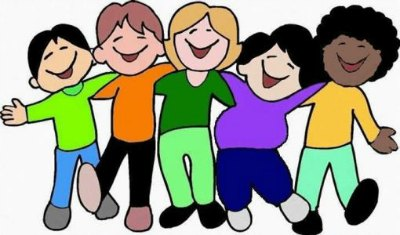 La práctica de cada maestro da cuenta a sus valores personales a través de sus preferencias, actitudes, juicios.
Todos los que definen una orientación acorde a su actuación cotidiana.
Dimensión valoral
La función del maestro como profesional que trabaja en una institución esta relación está cimentada en las relaciones entre las personas que participan en el proceso educativo:
Alumnos
Maestros
Directivos
Padres de familia
Dimensión interpersonal
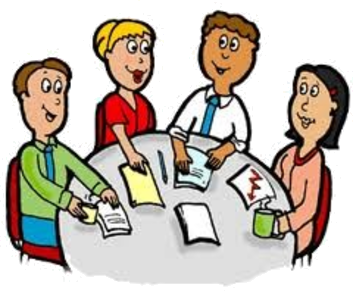 La institución escolar representa para el maestro privilegiado de socialización personal. A través de ella entra en contacto con los saberes de:
Oficio
Tradiciones
Costumbres
Dimensión institucional
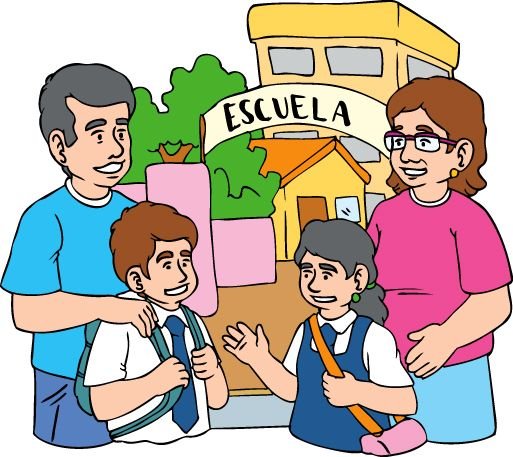 El docente a través de los procesos de enseñar, orientar, dirigir, facilitar y guiar la interacción de los alumnos con el saber colectivo para que los alumnos construyan su propio conocimiento.
Dimensión didáctica
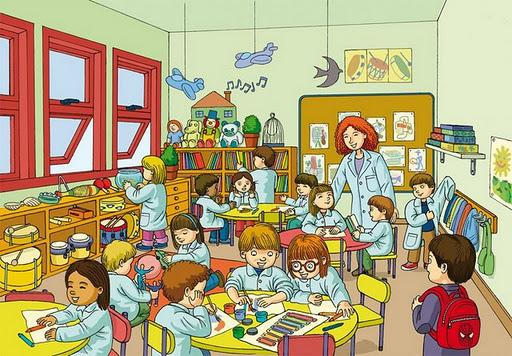 El maestro como individuo con ciertas cualidades, características y dificultades.
Debe ser capaz de conocerse a sí mismo, de superar sus debilidades, reconocer sus cualidades y defectos, motivos y necesidades. 
Es un ser con ideales, éxitos y fracasos.
Dimensión personal
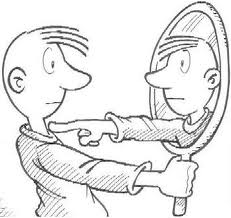 El docente se desarrolla en un entorno histórico, político, social, geográfico, cultural y económico que imprime ciertas exigencias y que al mismo tiempo es el espacio de incidencia más inmediato de su labor.
Se refiere a la forma en que cada docente percibe y expresa su tarea como agente educativo.
Dimensión social
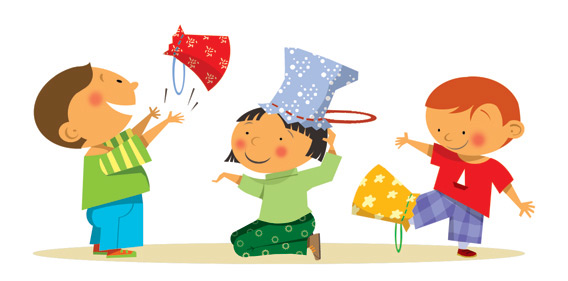 Gracias por su atención